ČESKÁ LITERATURA 8 -9 VRCHOL ČESKÉ STŘEDOVĚKÉ LITERATURY
VY_32_INOVACE_X-A-16
STARŠÍ ČESKÁ LITERATURA
LITERÁRNÍ PAMÁTKY 
12. – 14. STOLETÍ
ČESKY A LATINSKY PSANÉ
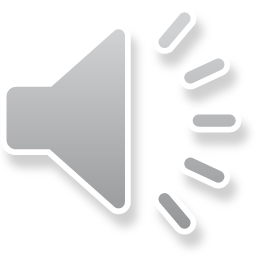 ČESKY PSANÉ TEXTY
nejstarší česky psaná literární památka
       SVATÝ VÁCLAVE – duchovní píseň
            1.až 3. sloka vznikly ve 12. století, další sloky ve 14. a 15. století
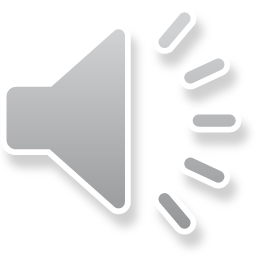 Laicizace literatury
od 13. století se rozvíjí gotika
 v literatuře se objevují  světská témata  (láska, řemesla, život lidí) 
 nové žánry v 14. a 15. století :
                             rytířský epos
                             milostná píseň
                             satirické skladby
                             cestopisy
KRONIKA TAK ŘEČENÉHO DALIMILA
neznáme autora, snad pocházel z řad měšťanů nebo nižší šlechty
 vznikala v letech 1310 – 1314
 zachycuje události s vlasteneckým zápalem
 kritizuje novoty z ciziny – hry v kostky, hazard, cizí královny
 události jsou zaznamenány až do roku 1310 (nástup Lucemburků na trůn)
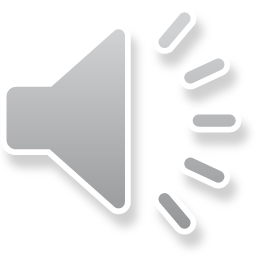 Literární památky
psané latinsky a česky
 KAREL IV. – VLASTNÍ ŽIVOTOPIS (VITA CAROLI)
      je napsán latinsky
      měl být vzorem chování panovníka pro Karlovy následovníky
 ALEXANDREIDA  - rytířský epos
       vypráví o hrdinských činech Alexandra Velikého
        děj se odehrává v rytířském prostředí
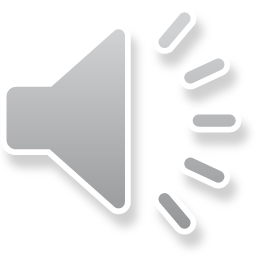 Literární památky
legendy
         ŽIVOT SVATÉ KATEŘINY – cizí téma
         LEGENDA O SVATÉM PROKOPOVI  - o českém světci
 světská lyrika – milostné písně a básně
 žákovská poezie
 satirické skladby
          PODKONÍ A ŽÁK
          SATIRY O ŘEMESLNÍCÍCH A KONŠELÍCH
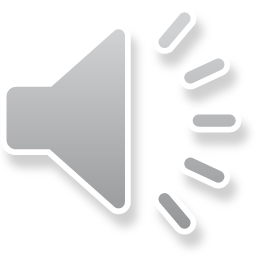 POUŽITÉ MATERIÁLY
SOUKAL. J.: Literární výchova pro 2.stupeň základní školy. 1. vyd. SPN Praha 2002.s.56 – 66.
Metodické pokyny
Výklad nového učiva
Zápis nového učiva